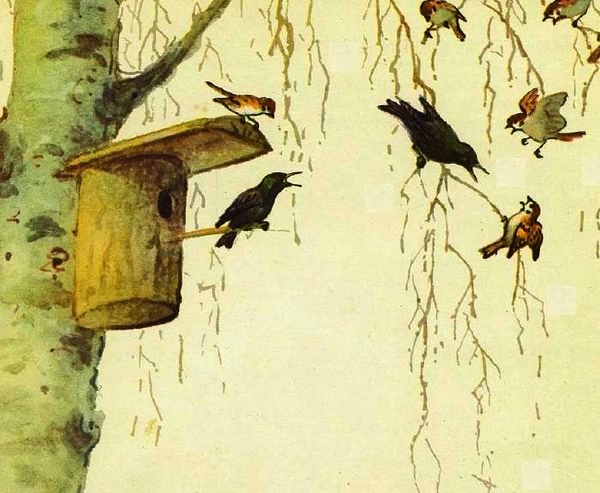 Муниципальное  автономное дошкольное
 образовательное учреждение
«Центр развития ребёнка- детский сад №50»
г.о.Самара
Познавательно - игровой досуг
для детей старшей группы
«Летят гонцы во все концы»
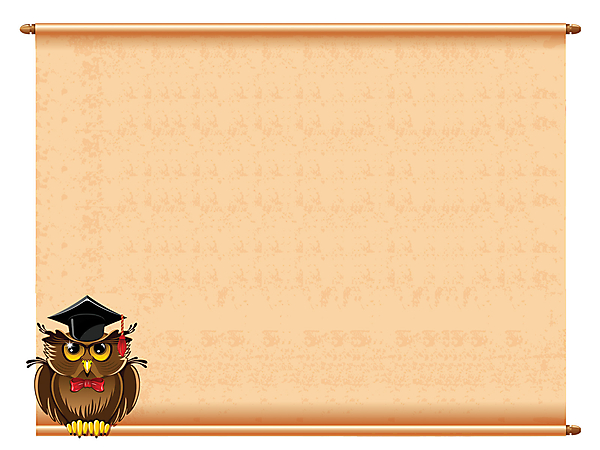 Цель: Расширять кругозор детей о проведении на Руси праздников народного календаря.
Задачи:
-развивать коммуникативные навыки;
способствовать развитию пластики движений в передаче образов;
-развивать слуховые ощущения;
-совершенствовать мелкую моторику при выполнении продуктивной деятельности.
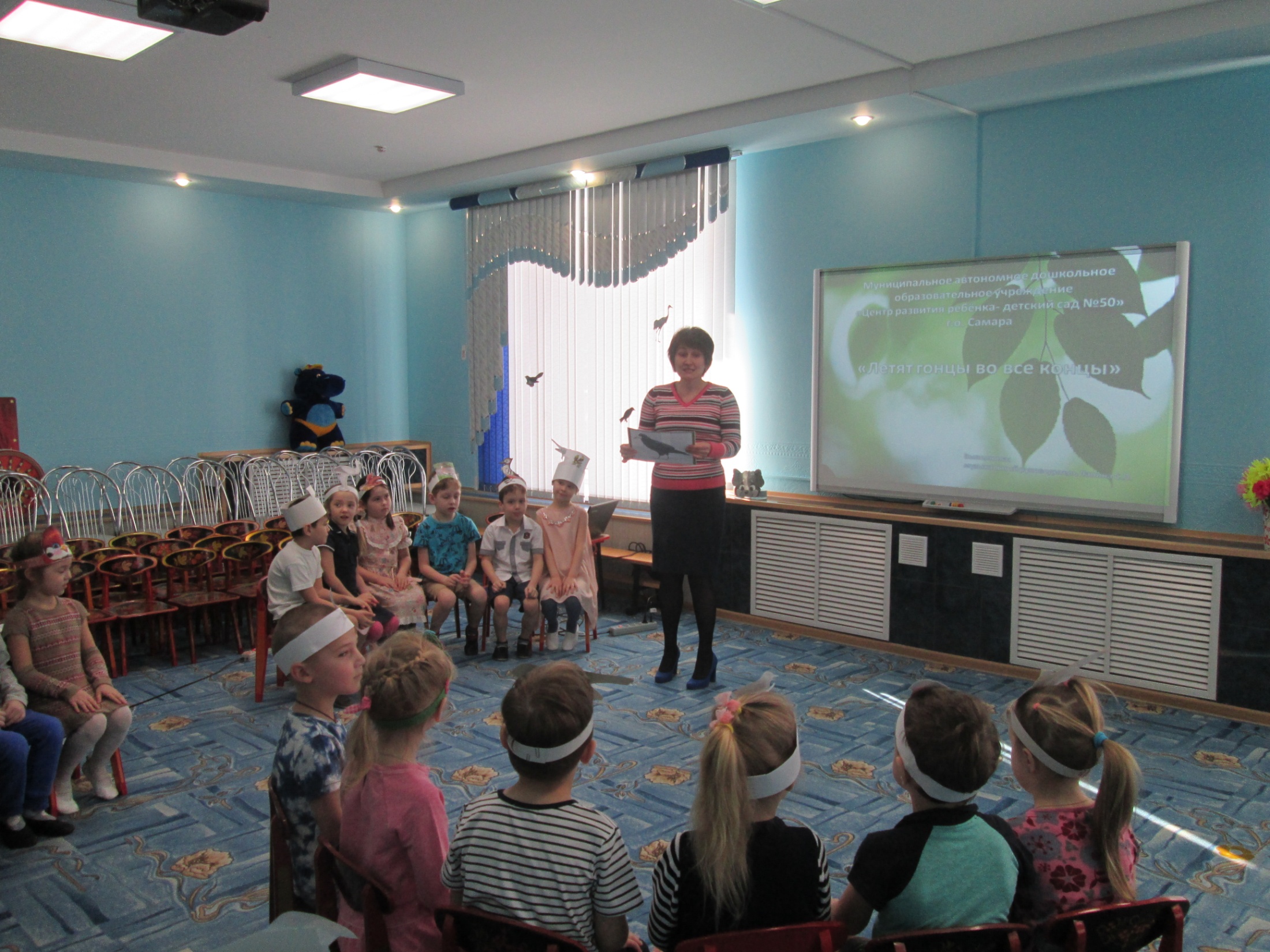 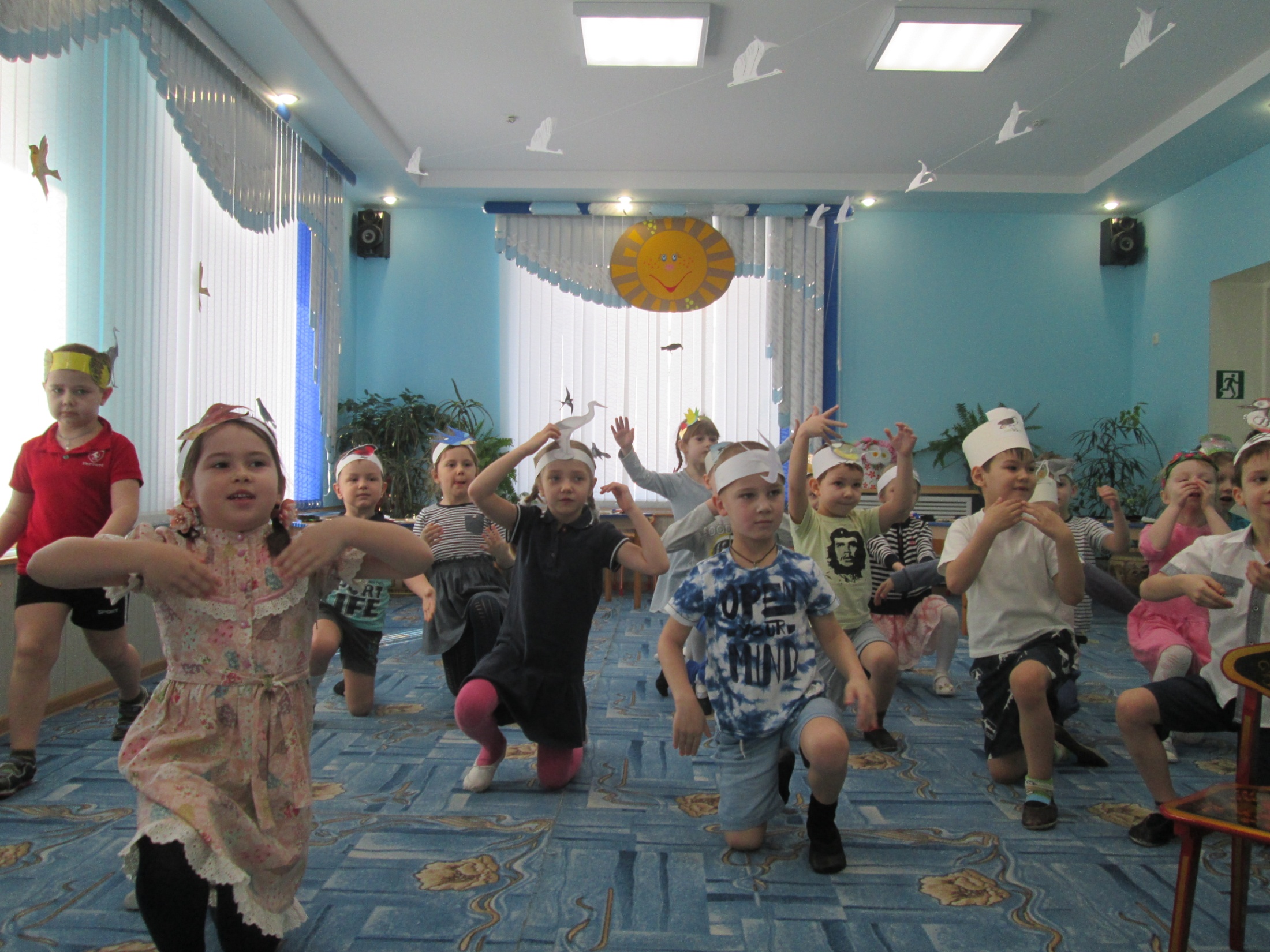 Кричат гонцы во все концы: 
«Конец Зиме – Весне дорогу!»
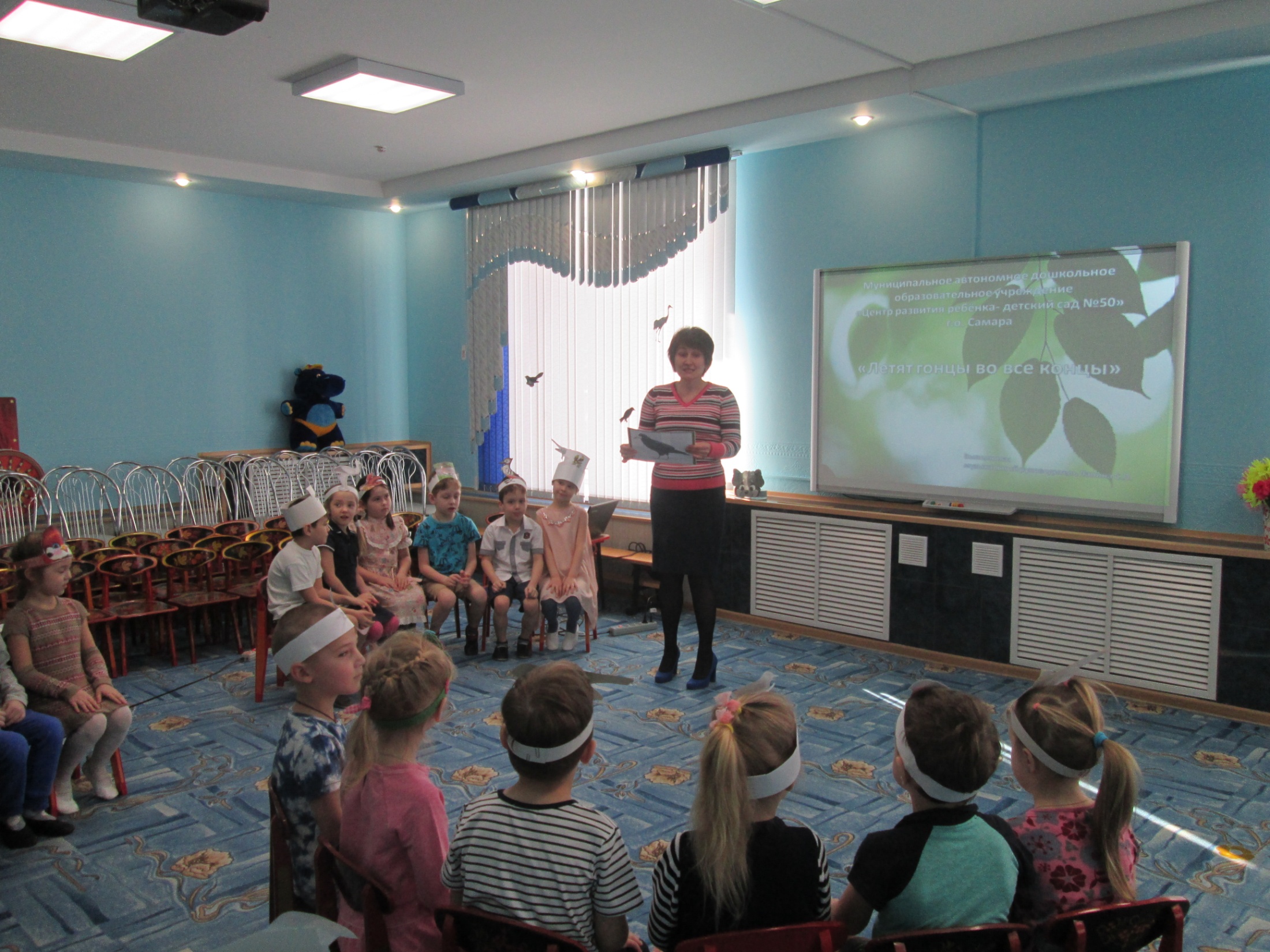 Если солнце ярче светит,    Если птицам не до сна,
 Если стал теплее вечер, Значит, к нам…
Дети хором: Пришла весна!
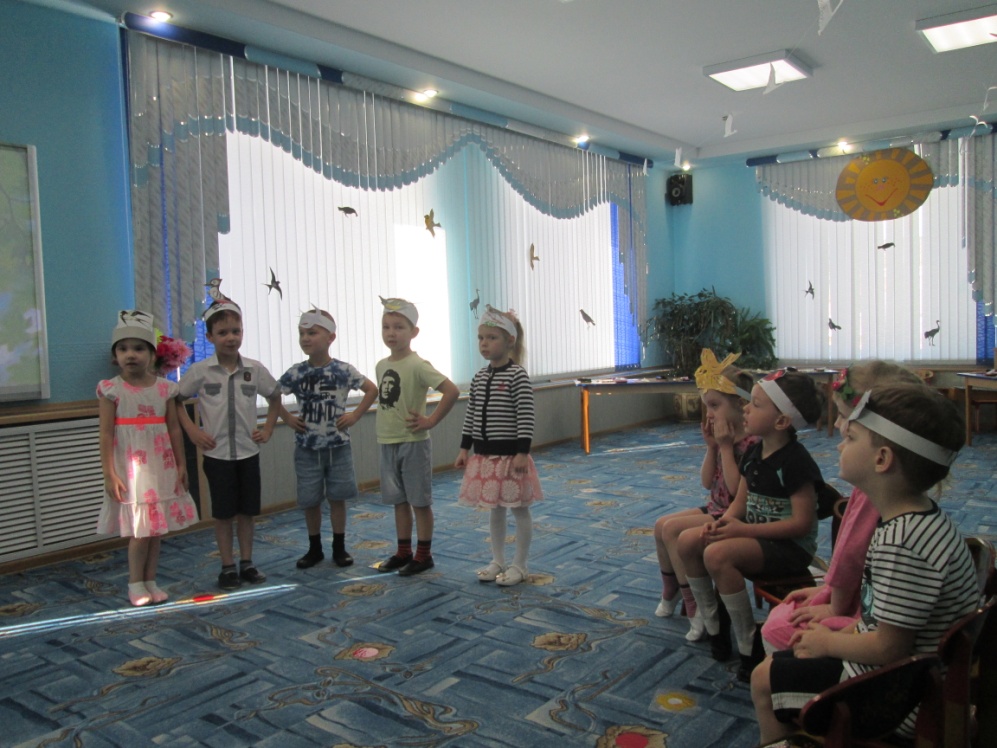 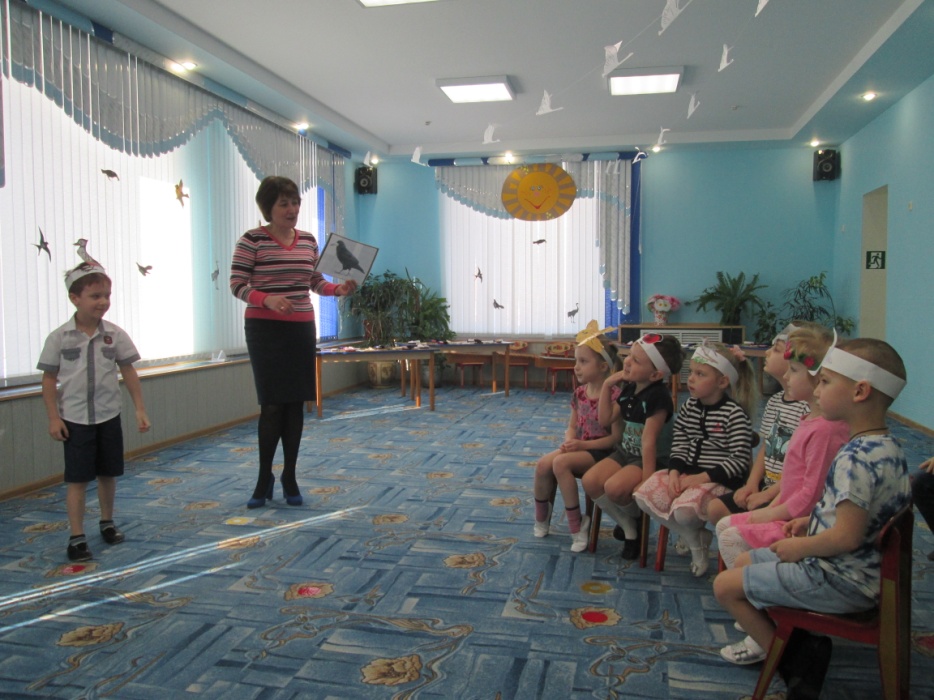 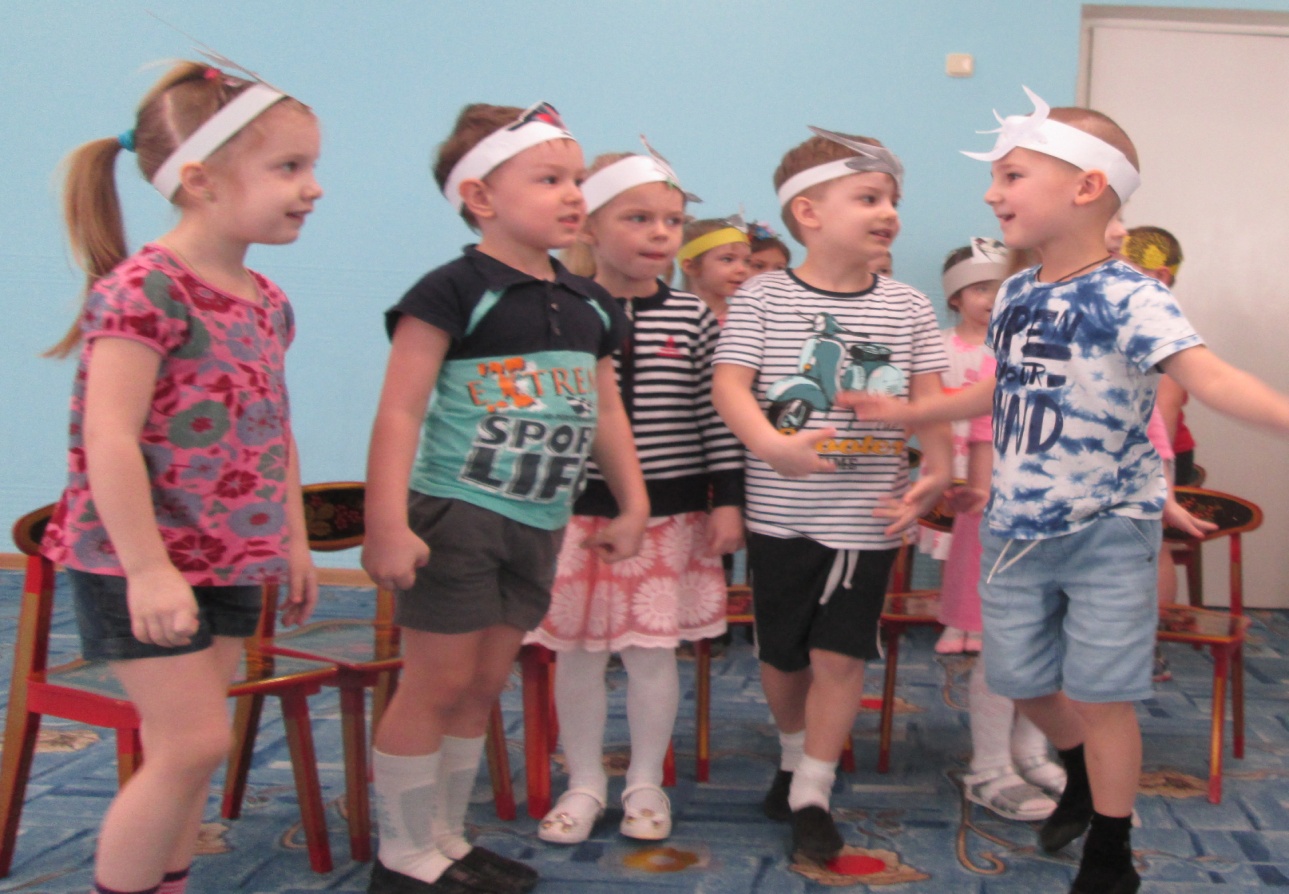 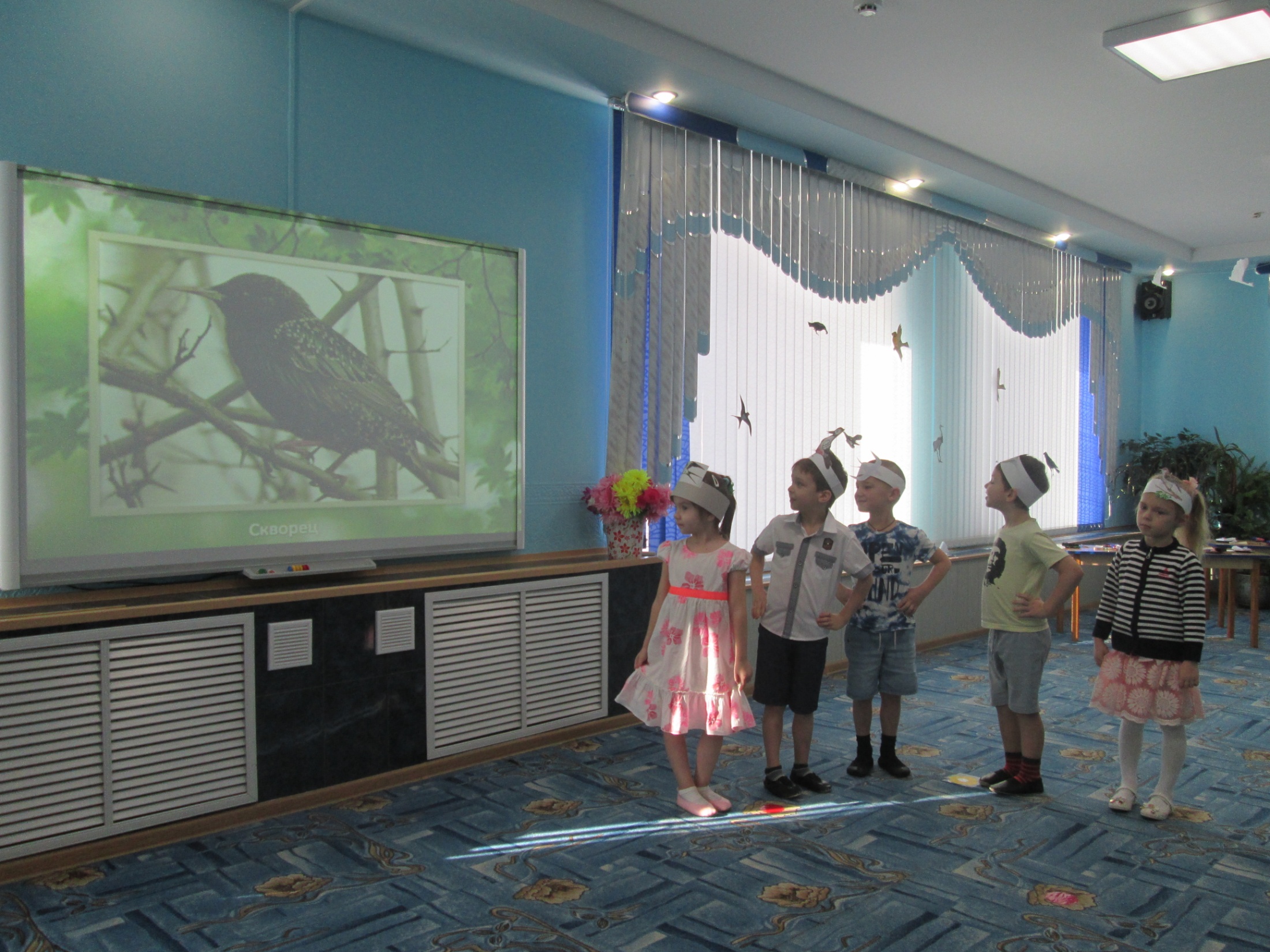 Послушай и  запомни название  перелётных птиц
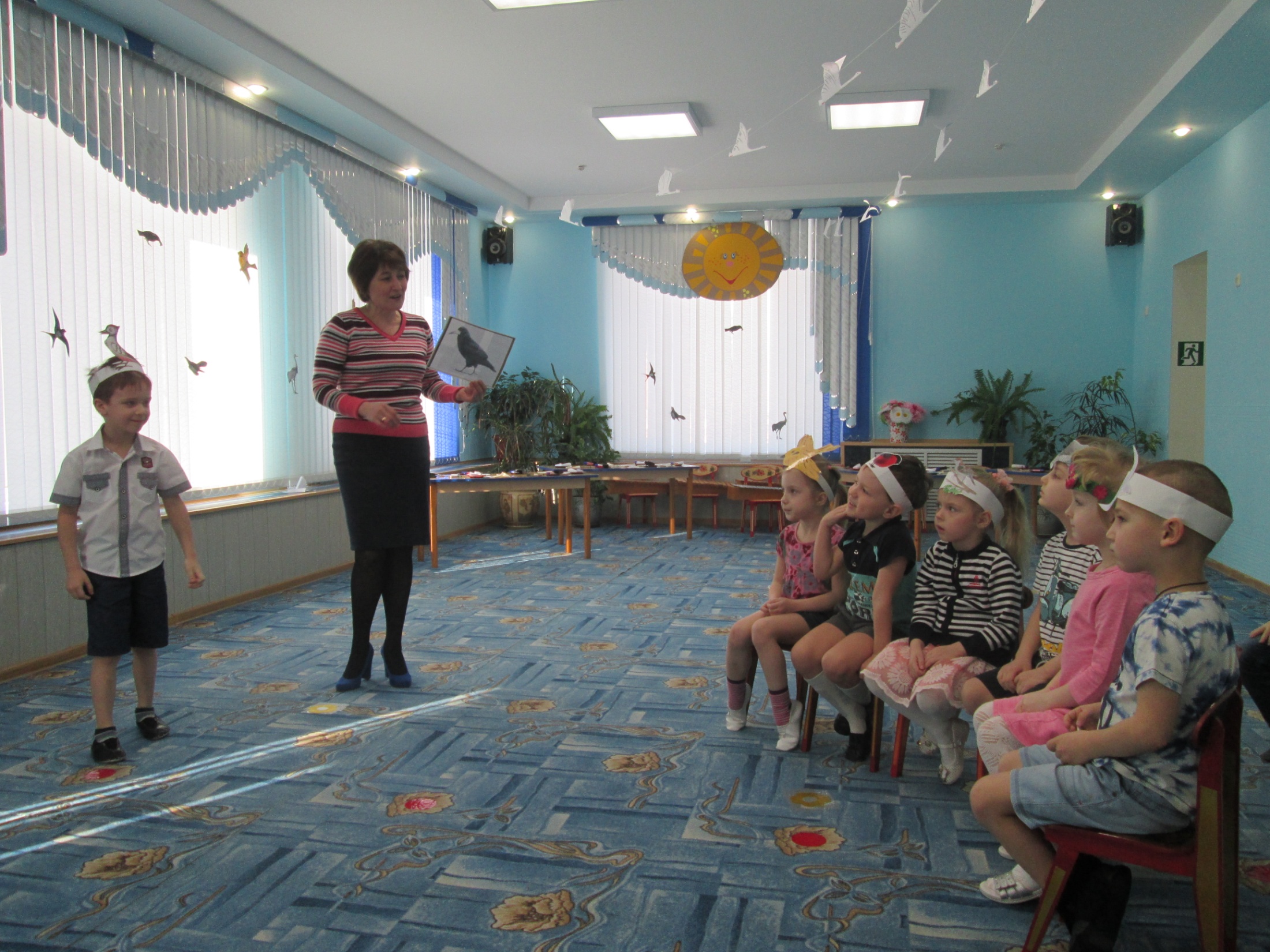 Нас ждут , ребята, чудеса
В лесу мы слышим птичьи голоса…..
(Звучит фонограмма с голосами птиц, дети узнают 
и дают свои ответы)
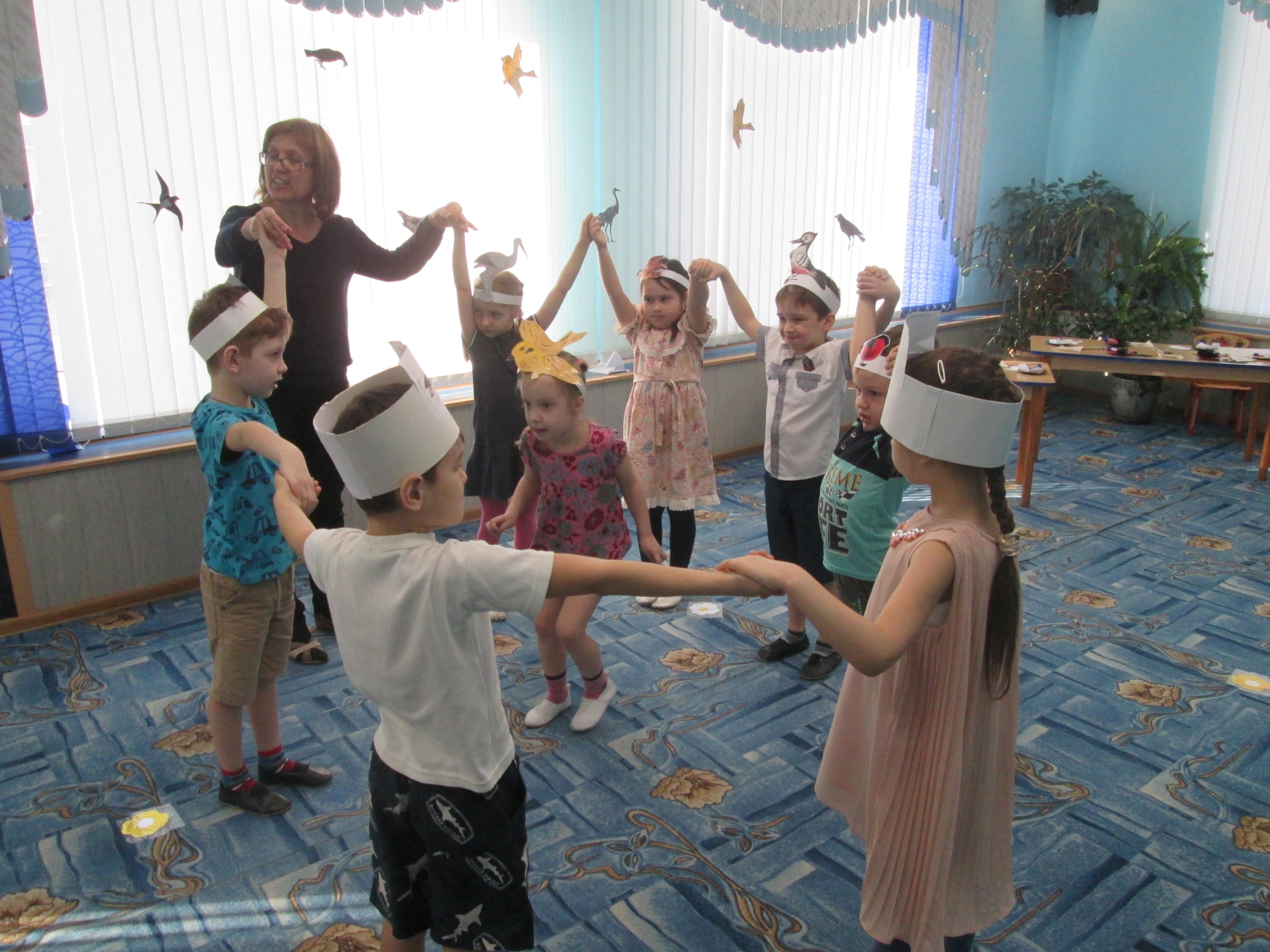 И малиновка, и дрозд занялись устройством гнёзд.
Носят, носят в домики птицы по соломинке.
Подвижная игра: «Займи домик»
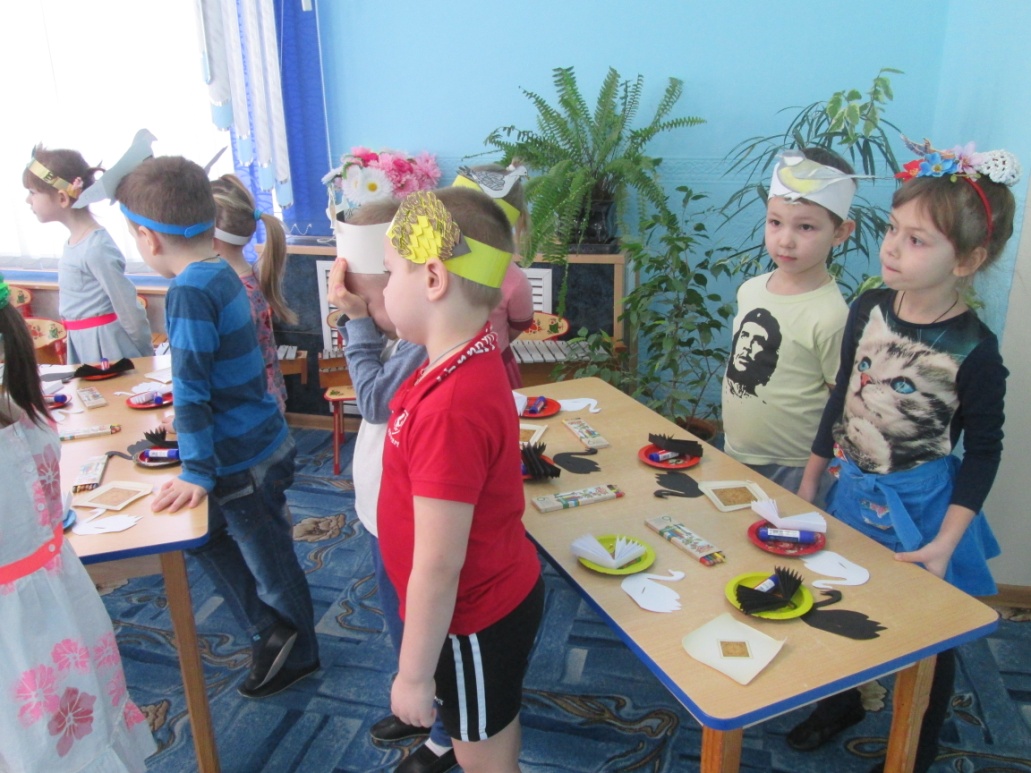 Продуктивная деятельность
 детей
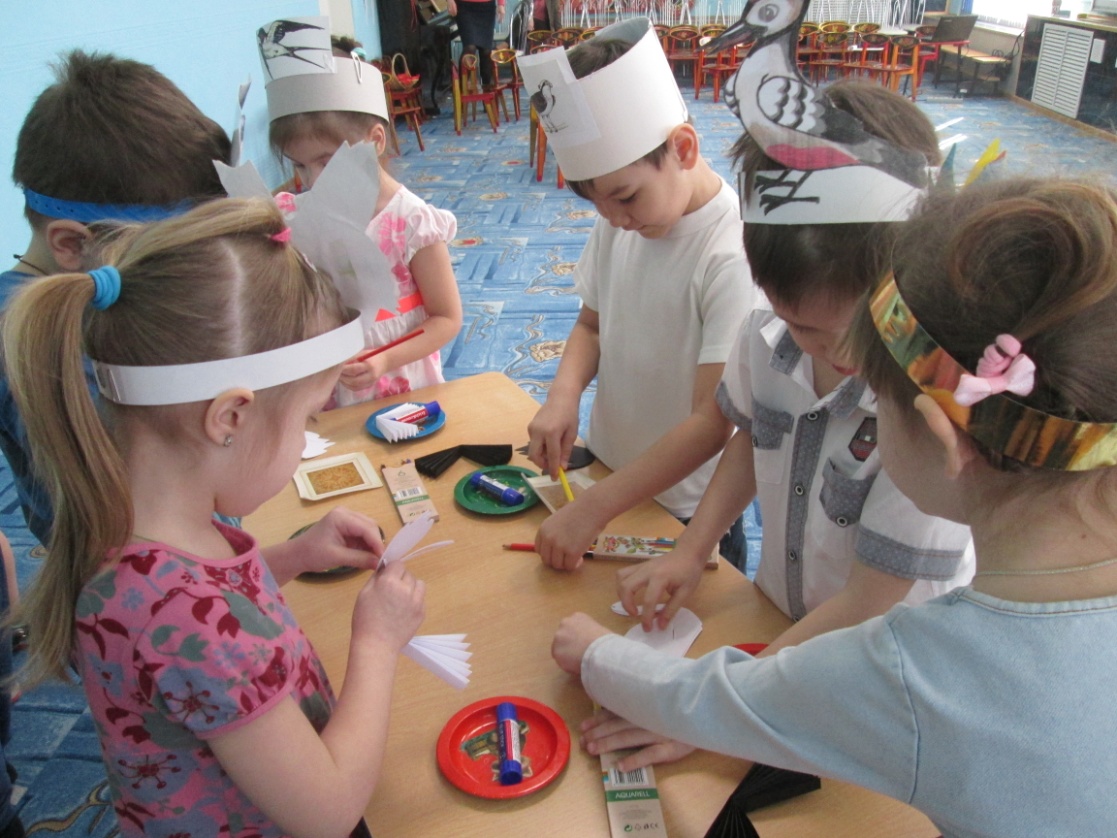 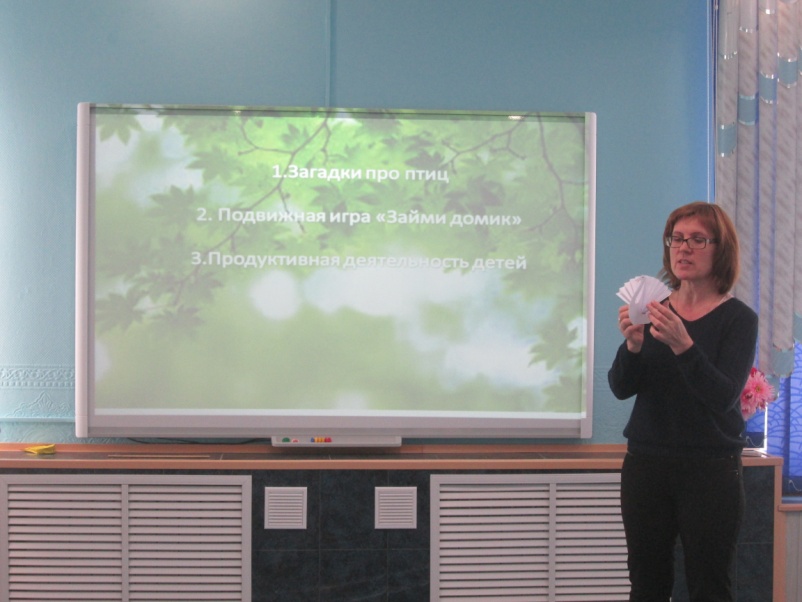 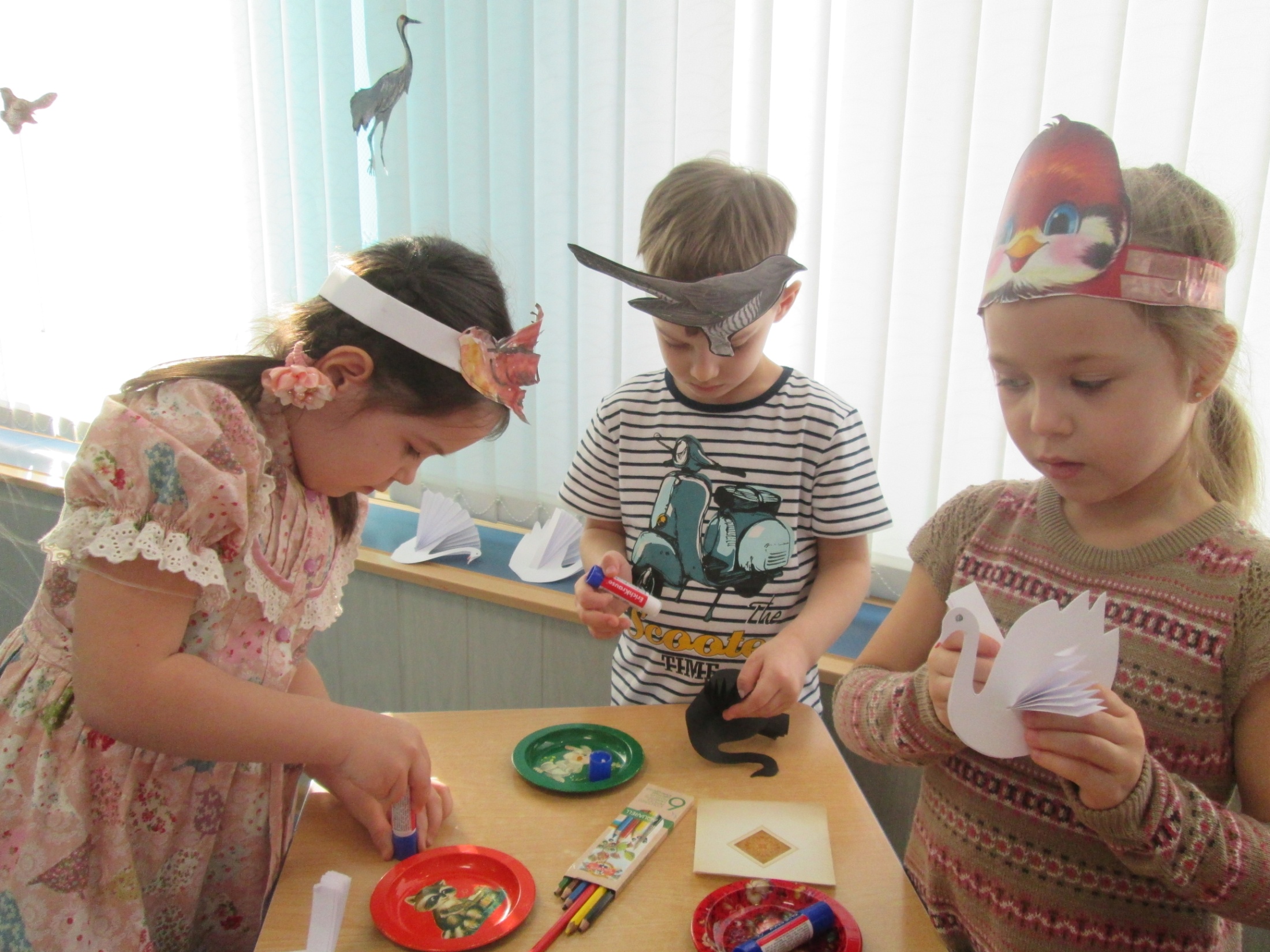 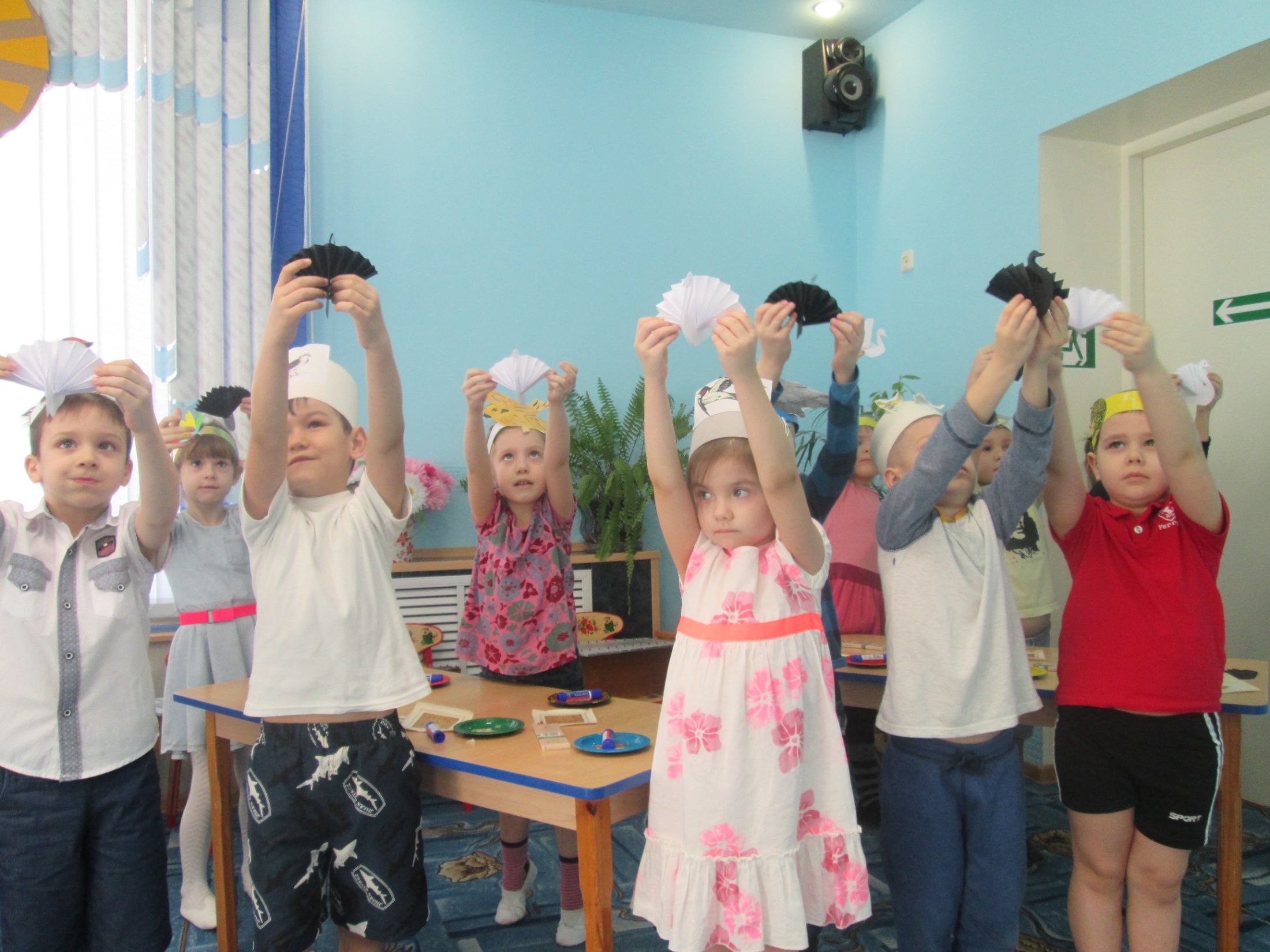 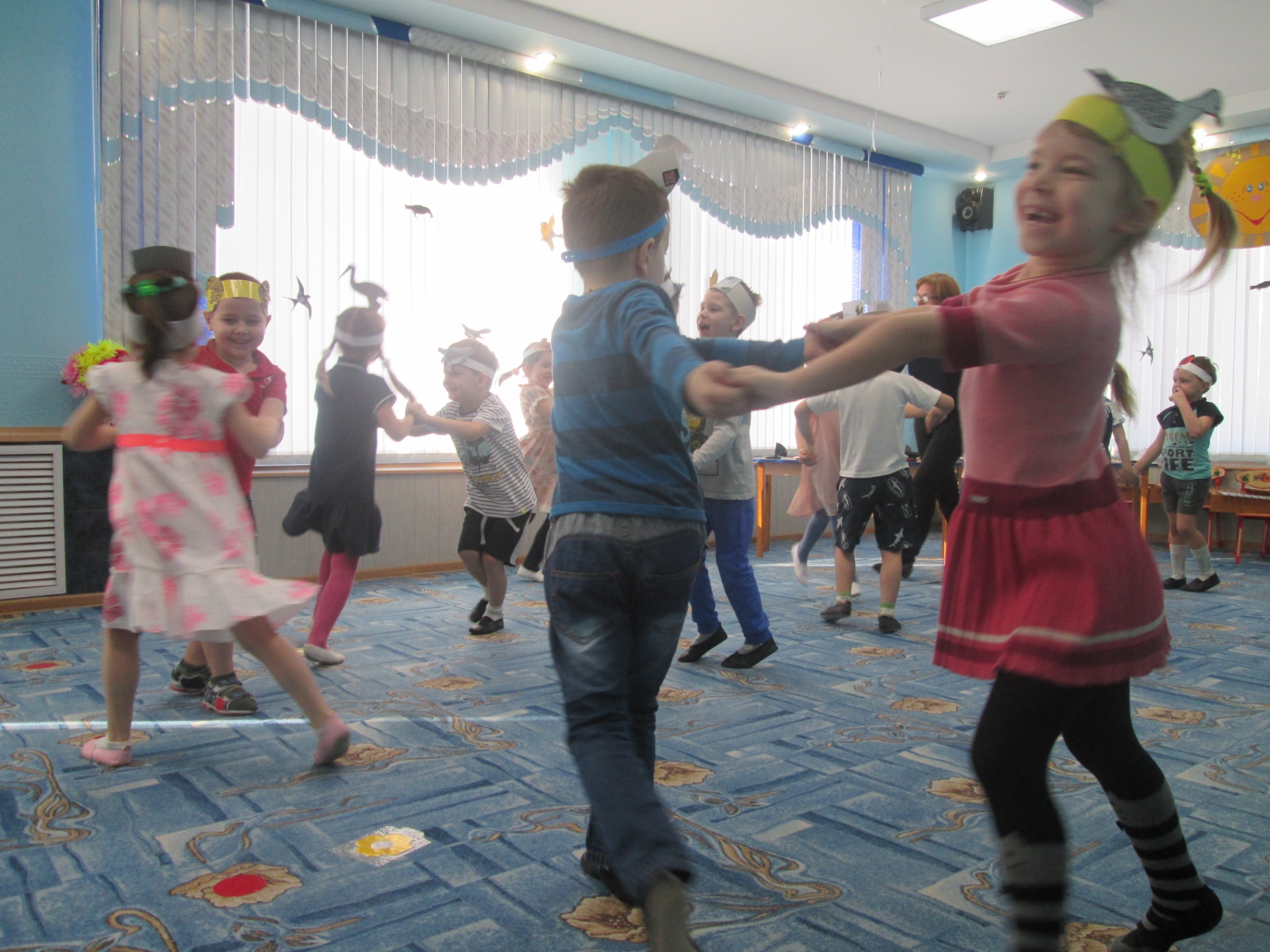 А теперь весна – подружка Приглашает всех ребят
 На весёлый – развесёлый  Танец маленьких утят!
Общий танец: «Маленькие утята»
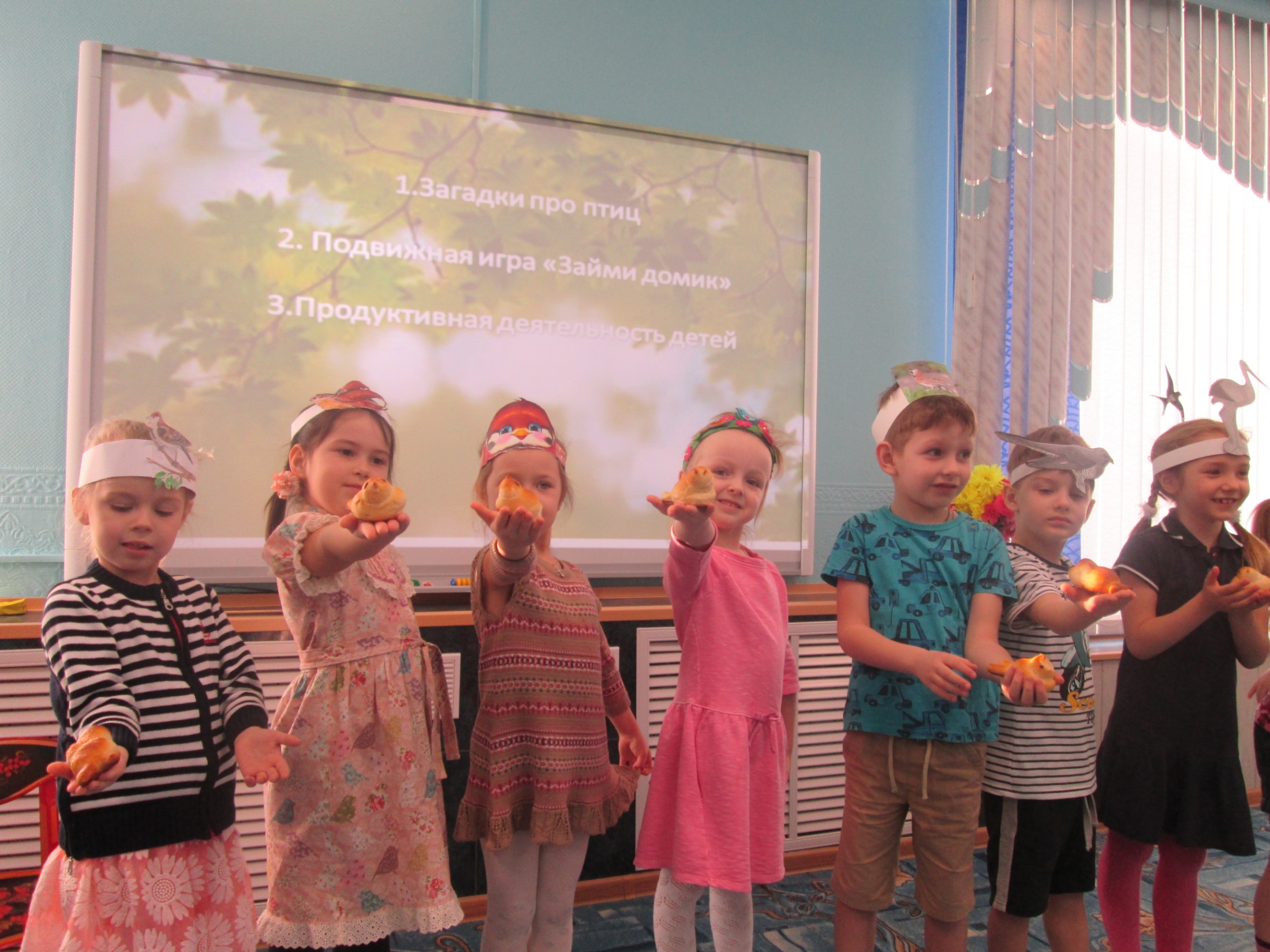 Жаворонки прилетите, Весну - красную принесите!
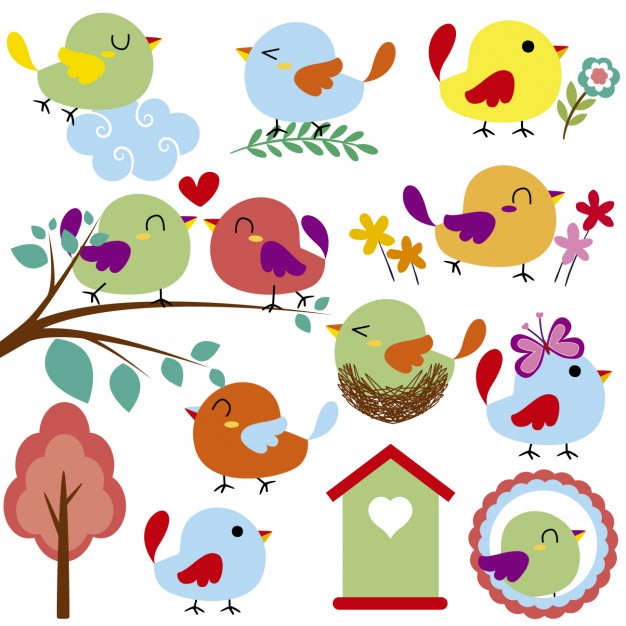 Спасибо 
 за 
 внимание
Выполнила:
Музыкальный руководитель 
Лапина С.П.